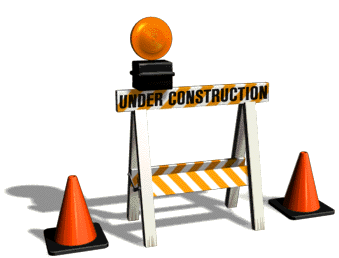 UNDER CONSTRUCTION: Exploring the Benefits of and the Progress Toward Implementing Electronic Transcripts Between Missouri Colleges and Universities
COTA- Missouri Transfer Conference
February 12, 2010
Dawn Hatterman
Kathy Hale
Metropolitan Community College-Kansas City
Visiting the Construction Site: What to Expect Today
MCC’s Journey and Exploration 
Why E-Transcripts Now?
Electronic Transcript Building Options
Delivery Methods
Pros and Cons
Value of the UT Server
Progress of MO Colleges/Universities
Success and Challenges
State Progress
Taking the Next Steps Together 
What You Can Do
Practical Tools to Get the Job Done
Goals for This Year
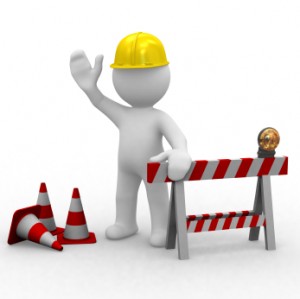 How MCC Became an E-Transcript “Contractor” for Missouri(Why we Are Passionate About This Topic)
Vice-Chancellor at MCC established a Committee to explore E-Transcript options in August 2006
Began by surveying Institutions at MACRAO 2006
Analyzed our transcript process
Researched E-Transcript options available
Made recommendation to our Vice-Chancellor in February 2007 with updates in June 2007
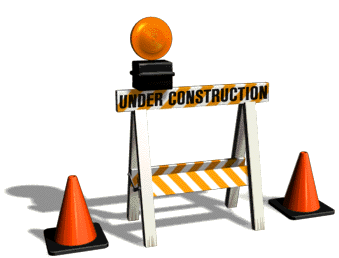 Putting Out Bids for Other E-Transcript “Contractors”
Fall 2007:  
MCC Presents on E-Transcripts at MACRAO Annual Conference
Fall 2008:  
SPEEDE Committee and E-Transcript expert, Clare Smith-Larson presents at MACRAO Annual Conference
Spring 2009: 
MACRAO Board determines E-Transcripts are a timely and important issue for our organization to address as a 
	drive-in workshop
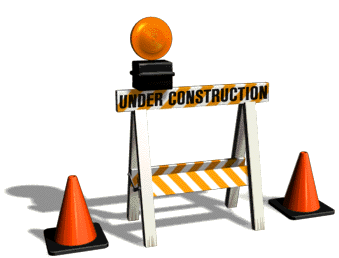 Summer 2009:MACRAO E-Transcript Summit
MACRAO funded the first ever Drive-In Workshop
74 attendees
24 institutions represented
Clare Smith-Larson from Iowa State facilitated
MDHE representative in attendance
Details posted on MACRAO website  www.moacrao.org

Summit Goals
Start the conversation of sending/receiving college to college transcripts electronically between institutions in Missouri.
Establish the central repository
Gather information and tools to assist colleges
Gain outside support
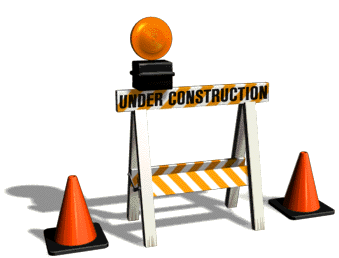 Fall 2009:  Summit Update at MACRAO
MCC and UM System present pre-conference workshop on E-Transcripts
36 Attended from 17 colleges/universities
Continued the conversation of college to college (not high school to college) transcripts:
Overview of the process
Progress made by institutions
Discussion of tools created to assist in implementation
E-Transcript Start-Up Checklist
E-Transcript Cost Savings Analysis Form
Opinion Paper on E-Transcripts in Missouri
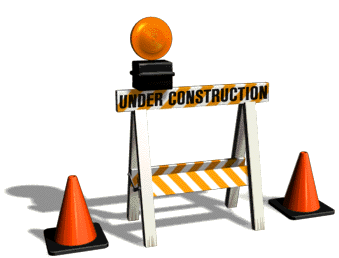 Whose Been Part of the Discussions?
Avila College
College of the Ozarks
Columbia College
Crowder College
DeVry University
East Central College
Harris-Stowe State University
Jefferson College
Lindenwood University
Linn State Technical College
Metropolitan Community College
Missouri Baptist University
Missouri Southern State University
Missouri State University
Missouri University of Science & Technology
Moberly Area Community College
Northwest Missouri State University
Rockhurst University
Southeast Missouri State University
State Fair Community College
St. Louis Community College
St. Louis University
Southeast Missouri State University
Southwest Baptist University
Truman State University
University of Central Missouri
University of Missouri- Columbia
University of Missouri- Kansas City
University of Missouri- St. Louis
Webster University
William Jewel College
William Woods University
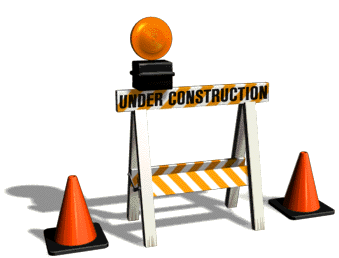 Why Build E-Transcripts in MO?
We live in an electronic world where students apply on-line (admission, financial aid, etc.) 
Students expect their transcripts to be delivered, processed and evaluated in a timely manner
Cost Analysis shows it is increasingly expensive to produce paper transcripts compared to other automated services
Transcript fraud is a fact of life
Regardless of the delivery method we use, the fundamental concept does not change  
The security and accuracy of academic records will always be a high priority
Why Build E-Transcripts in MO?
Transfer agreements will be facilitated by more accurate and timely evaluations

E-Transcripts mean less manual data entry and an opportunity for automated evaluations of established course equivalencies

Hardcopy and electronic transcripts can 
	complement, rather than impede, each other.
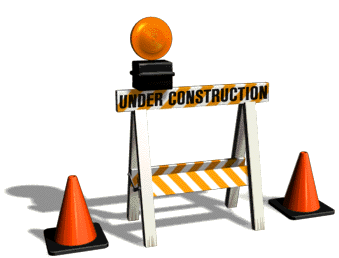 Blueprints for E-Transcripts Exist
Several states began to explore electronic transcripts in the late 1980s
University of Texas at Austin established the SPEEDE server for free in 1995
ACE (American Council on Education) operates a transcripts service for military education records
WES (World Education Services) delivers transcript evaluations via PDF through secure account access
MCC signed on as a test site with SPEEDE in 1997 and updated our registration December 2009
http://www.utexas.edu/student/giac/speede/server/parttbl.rp1
Industry Standards Exist
PESC: Post-Secondary Electronic Standards Council has set the bar for delivering educational data electronically since 1997

XML has been the PESC approved standard for transcripts since 2004
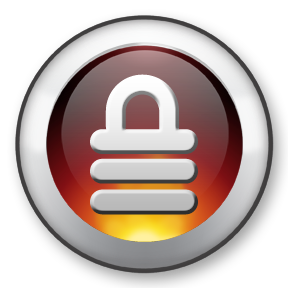 E-Transcript Building Options
Trusted Third Party Vendors 
AACRAO Partners and Turnkey Solutions
SPEEDE/XML- Standardization of Post-Secondary Education Electronic Data Exchange
UT- Austin hosts the SPEEDE server
AACRAO supported
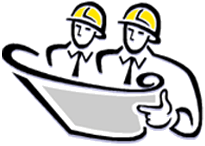 Third Party Vendors as Builders:What you should know . . .
They use XML and secure FTP (File Transfer Protocol) 
Regardless of a school’s SIS (Student Information System), Vendor technology provides opportunities for implementation
Primary focus is on High School to College Transcripts, but some also focus on College to College 
Some MO high schools and colleges have signed up for services from third party vendors
Across the country, government agencies, State          and regional purchasing compacts are                  submitting RFP’s and awarding contracts
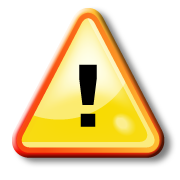 Partial List of Third Parties
Docufide: www.docufide.com
eScrip-Safe: www.scrip-safe.com
ConnectEdu: www.connectedu.net
NTC: www.transcriptcenter.org
Credentials Solutions: www.credentialssolutions.com
National Student Clearinghouse: www.studentclearinghouse.org
Perceptive Software: www.perceptivesoftware.com
Xap: corp.xap.com
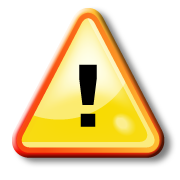 Evaluating Third Party Builders
Pros
Limited internal resources required
Easy to deploy
Lower entry costs
Reasonably efficient
Multiple formats, including “standard” formats for receivers
Cons
Cost
Can’t authenticate the document directly
3rd party network required
Can’t control the entire process
Documents/ data undergo conversion
Potential for data scraping
Per unit pricing model
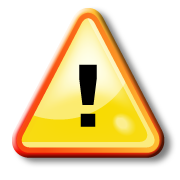 SPEEDE/XML as a Builder:What you should know . . .
SPEEDE:  Standardization of Post-Secondary Education Electronic Data Exchange
Since 1996, SPEEDE has delivered close to 6 million transcripts
In December 2009, SPEEDE delivered a total of 91,937 transcripts
Over 933 Colleges in 21 states plus provinces in Canada are using E-transcripts www.aacrao.org/speede/statestat.cfm
Transcripts delivered using PESC XML Standards.
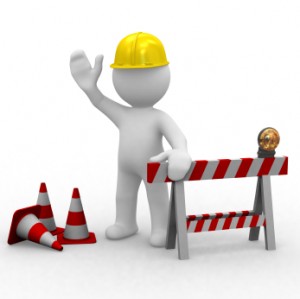 SPEEDE/XML as a Builder:What you should know . . .
AACRAO has a leadership role
Clare Smith-Larson from SPEEDE Committee continues to support our State’s efforts
Central dispatching service: UT Austin Server
http://registrar.utexas.edu/speede/
Established support and training structure
Provides conceptual templates for XML schemas
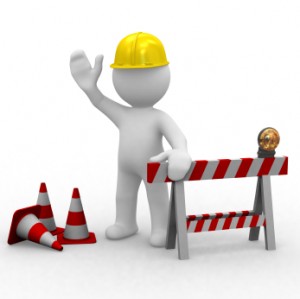 Grab Your Hard Hats!
E-Transcript Trading Partners are under construction!
University of Missouri System + Metropolitan Community Colleges
University of Central Missouri + State Fair Community College
Northwest Missouri State University + Des Moines Area Community College
St. Louis University + St. Louis                       Community College
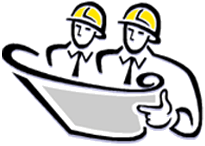 Grab Your Hard Hats!
University of Missouri System & Metropolitan Community College:
Both have registered with the SPEEDE server
Currently, UM System is test-sending transcripts between their own system campuses
UM and MCC are in process of a formalized E-Transcript agreement
Once MCC completes their PeopleSoft upgrade in March, they will be ready to complete their work in order to trade E-Transcripts with UM System.

University of Central Missouri & State Fair Community College:
UCM has registered with the SPEEDE server
State Fair is in process of registering with the SPEEDE server
Grab Your Hard Hats!
Northwest Missouri State University & Des Moines Area Community College:
NWMSU has registered with the SPEEDE server
Waiting for Des Moines to send a test run

St. Louis University/University of Missouri-St Louis/St. Louis CC
Three School Partnership
UMSL has registered with the SPEEDE server
SLU and SLCC are in process of registering with SPEEDE server
St. Louis University hopes to be ready to test this spring 2010

Others?
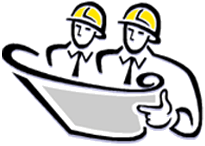 Builders Being Considered by MO
At September COTA Meeting, a Docufide representative presented the possibility of Missouri participating in the MHEC  (Midwestern Higher Education Compact) E-Transcript Initiative (ETI)
MDHE and DESE have also met with ConnectEdu
MDHE, in coordination with DESE, recently submitted an application to  the Institute of Education Sciences (IES) for the USDE Statewide Longitudinal Data Systems Grant Program
Electronic Records and Transcript Exchange between K-12 and higher education is included in the grant proposal
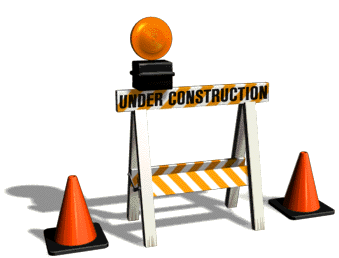 Regardless of the Builder Selected, We Have a Laid a Solid Foundation
Wherever the State of Missouri goes with E-Transcripts, our colleges/universities should continue to move forward with our initiative and keep our options open
Colleges and Universities can provide each other support, encouragement and assistance
Our initiative is laying the groundwork and building the infrastructure for future exchanges
While there are many different ways to exchange data and different players involved, the detailed preparation still has to happen
The SPEEDE Server may be a first step toward uniting MO
How You Can Be the Contractors for E-Transcripts in Missouri
Talk with your colleagues at your top sending/receiving institutions
Encourage your Registrars, Enrollment Managers and IT Professionals to communicate
List serves (MACRAO, AACRAO, PESC)
MACRAO (conferences, newsletters, website)
AACRAO Technology Conference-July 2010 in Kansas City MO
Utilize the Tools 
Review the Opinion Paper on E-Transcripts in Missouri
Use the E-Transcript Cost Analysis Form
Encourage use of the E-Transcript Start-up Checklist
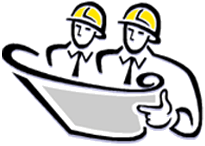 The E-Transcript Checklist:  A Blueprint for Colleges and Universities in MO
Provides an easy to follow step by step process for both Registrars & IT Professionals 
Is a measuring stick for progress and tracking
Assists us in staying on the same page
Helps us to break down the tasks while keeping the common goal in sight
Serves as a reminder to share our implementation strategies with our colleagues
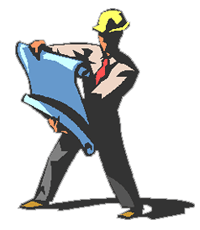 The E-Transcript Checklist:
Get Institutional Buy-In
Develop the Project Plan to fit Institutional Priorities
Define your scope
Review the capabilities of your Student Information System
Register with SPEEDE
Share Implementation Strategies
etranscripts@moacrao.org
www.moacrao.org
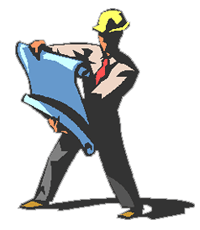 The E-Transcript Checklist:
Select your trading partner
Finalize Trading Agreements
Determine what data will be exchanged
Write code, map data, set up crosswalks, etc.
Automate your process
Test with Trading Partners
Review and Go Live
etranscripts@moacrao.org
www.moacrao.org
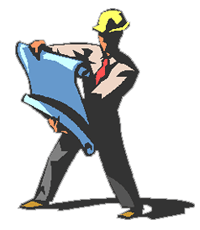 How You Can Be the Contractors for E-Transcripts in Missouri
Make E-Transcripts a priority by committing staff, time and other resources toward development and implementation
Support a Working E-Transcript Summit
Bring campus IT professionals together to work through the technical process of E-Transcripts
Set a Goal for Missouri in 2011
Have a minimum of 20 colleges/universities trading transcripts electronically
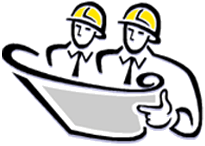 Site Inspection (References)
www.mhec.org
For more on Midwestern Higher Education Compact

www.pesc.org
For more on standards for electronic data

http://registrar.utexas.edu/speede
For more on the SPEEDE Server at the University of Texas at Austin

www.aacrao.org/speede/index.cfm 
	For more on electronic data exchange
www.moacrao.org
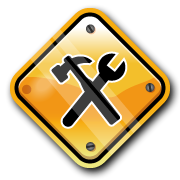 Our Contact Information
Kathy Hale, Director of Enrollment Services 
Metropolitan Community College
3100 Broadway
Kansas City, MO 64111-2429
Kathy.Hale@mcckc.edu
816/604-1022
Dawn Hatterman, Registrar 
Metropolitan Community College- Maple Woods
2601 NE Barry Road
Kansas City, MO 64156-1299
Dawn.Hatterman@mcckc.edu
816/604-3108
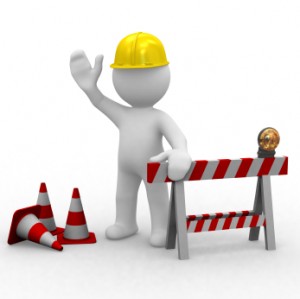